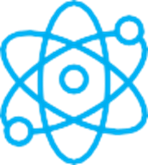 F I Z I K A
7- sinf
MAVZU: YERNING SUN’IY YO‘LDOSHLARI
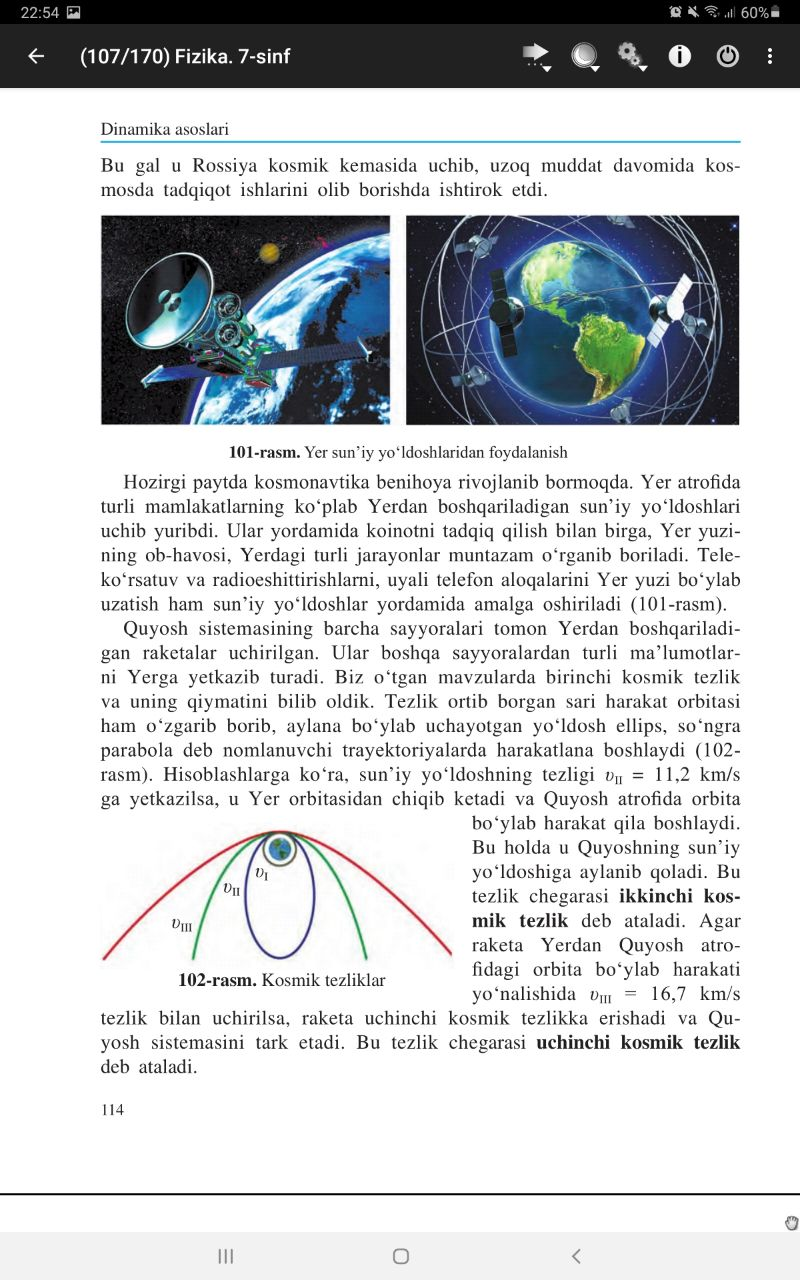 TAKRORLASH
Yuklama
Vaznsizlik
P = 0
Yer sirtidan biror balandlikda erkin tushish tezlanishi.
Birinchi kosmik tezlikni topish formulasi.
RAKETANING YER ATROFIDA HARAKATI
Raketa 300 km  balandlikda Yer atrofida aylanma harakat qilishi uchun birinchi kosmik tezlik qanday bo‘lishi kerak?
r = R+h
SUN’IY YO‘LDOSH
Inson tomonidan fazoga uchirilgan va sun’iy ravishda Yerning yo‘ldoshiga aylantirilgan raketa, kosmik kemalar Yerning sun’iy yo‘ldoshi deb ataladi.
GORIZONTAL OTILGAN JISM HARAKATI
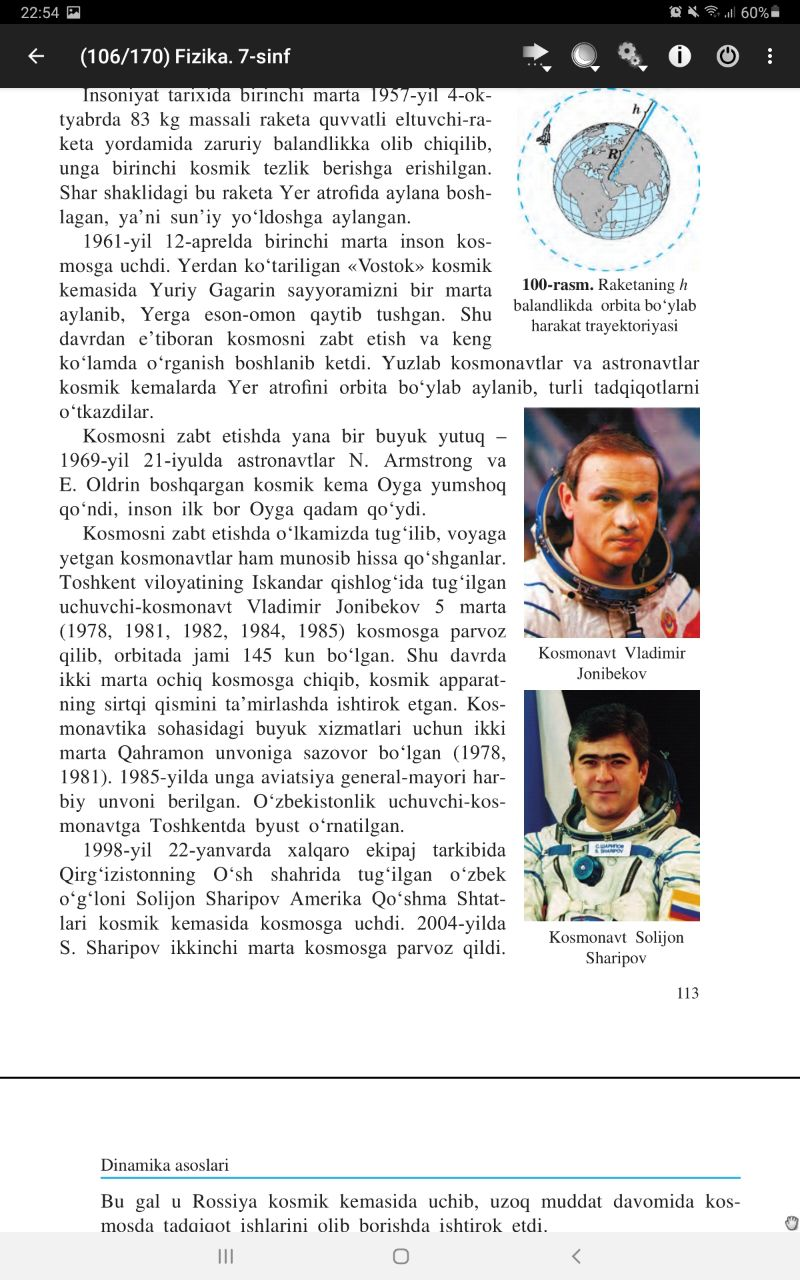 KOSMOSNING ZABT ETILISHI
Insoniyat tarixida birinchi marta 1957-yil 4-oktabrda 83 kg massali raketa quvvatli eltuvchi-raketa yordamida zaruriy balandlikka olib chiqilib, unga birinchi kosmik tezlik berishga erishilgan.
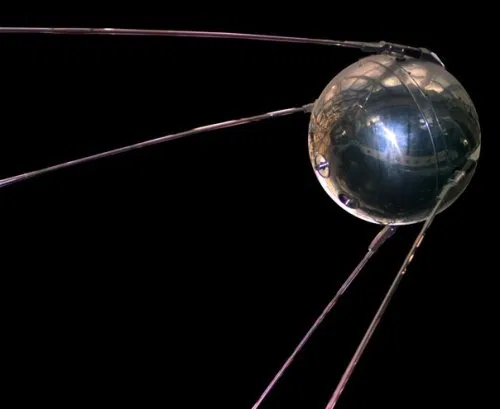 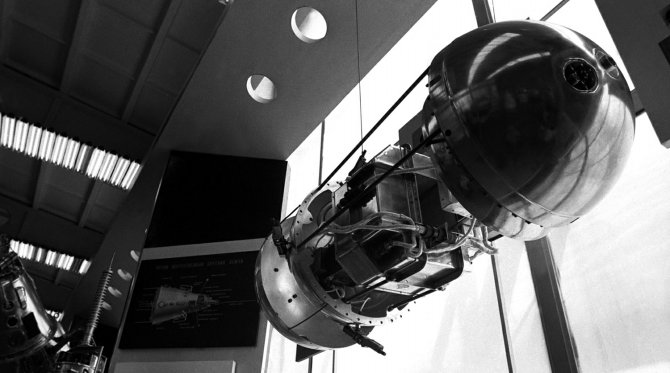 KOSMOSNING ZABT ETILISHI
Yo‘ldoshning Yer atrofida aylanish davri 96 daqiqani tashkil etdi. U Yer orbitasida 1958 yilning 4 yanvarigacha parvoz qilib, 1440 marta Yer atrofini to‘liq aylanib chiqdi va yuksak ilmiy ahamiyatga ega ko‘plab ma'lumotlarni yig‘ib berdi.
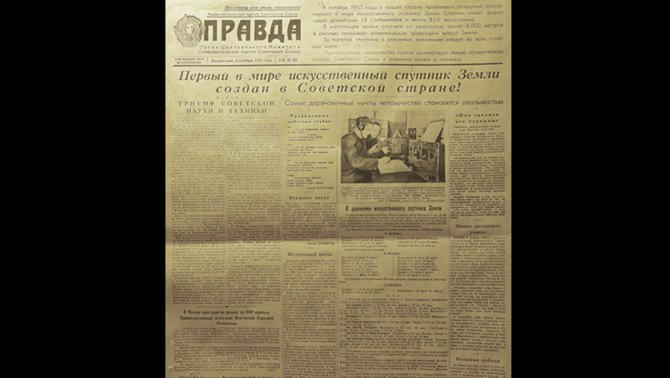 KOSMOSNING ZABT ETILISHI
1961-yil 12-aprelda birinchi marta inson kosmosga uchdi. Yerdan ko‘tarilgan “Vostok” kosmik kemasida Yuriy Gagarin sayyoramizni bir marta aylanib chiqdi.
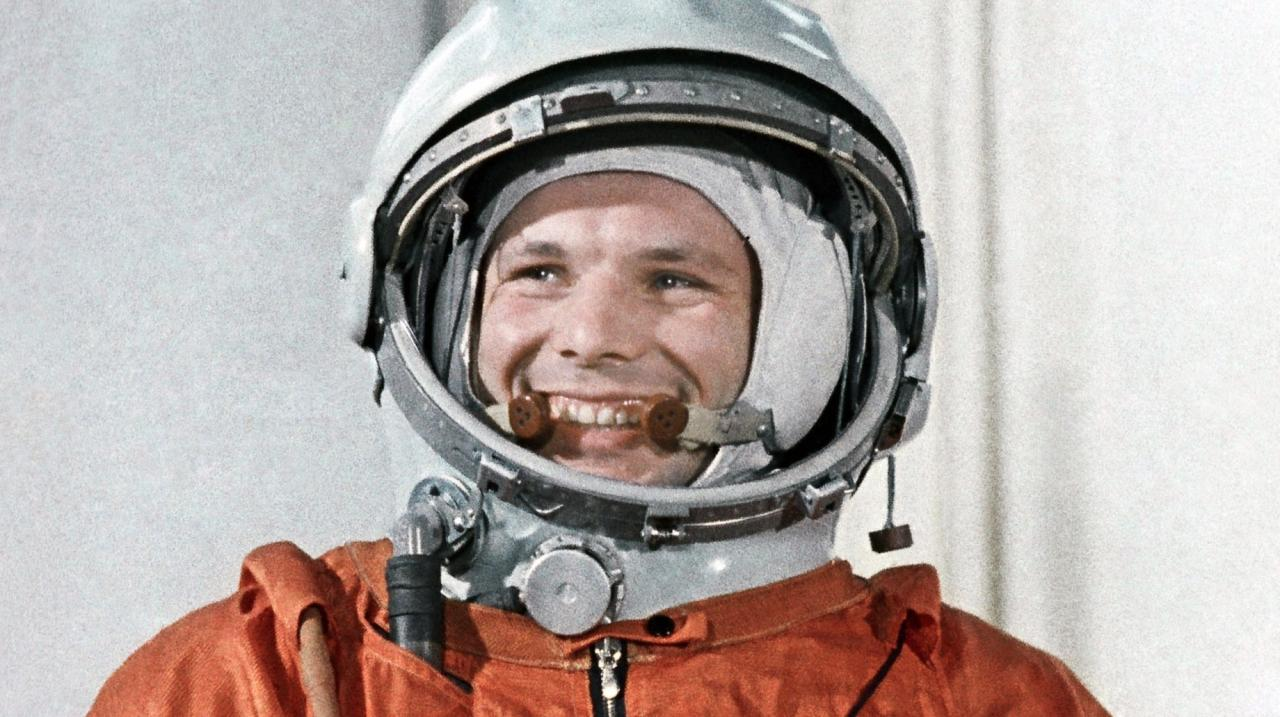 KOSMOSNING ZABT ETILISHI
Kosmosni zabt etishda yana bir buyuk yutuq 1969-yil 21-iyulda astronavtlar N. Armstrong va   E. Oldrin boshqargan kosmik kema Oyga yumshoq qo‘ndi, inson ilk bor Oyga qadam qo‘ydi.
KOSMOSNING ZABT ETILISHI
Toshkent viloyatining Iskandar qishlog‘ida tug‘ilgan uchuvchi               kosmonavt Vladimir Jonibekov 5 marta kosmosga parvoz qilib, orbitada jami145 kun bo‘lgan. Shu davrda 2 marta ochiq kosmosga chiqib, kosmik apparatning sirtqi qismini ta’mirlashda ishtirok etgan.
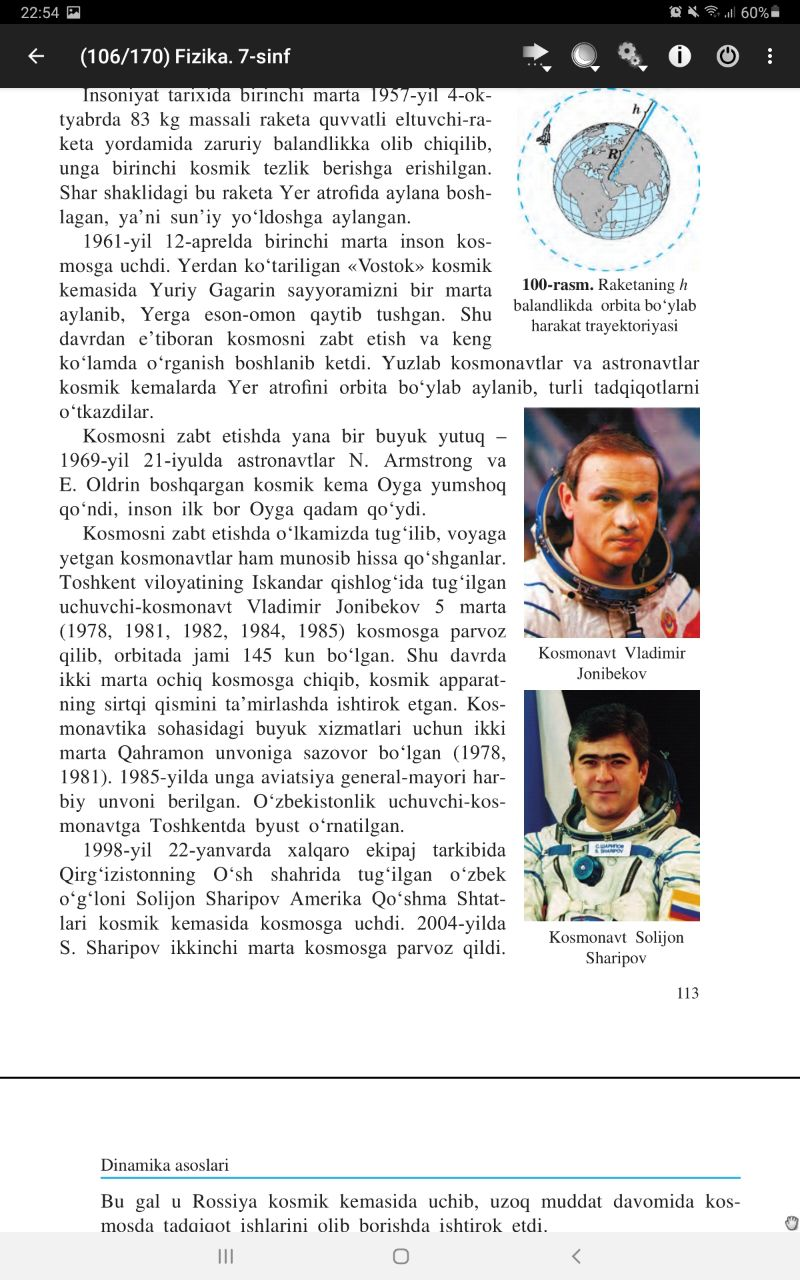 Kosmonavt Vladimir 
Jonibekov
KOSMOSNING ZABT ETILISHI
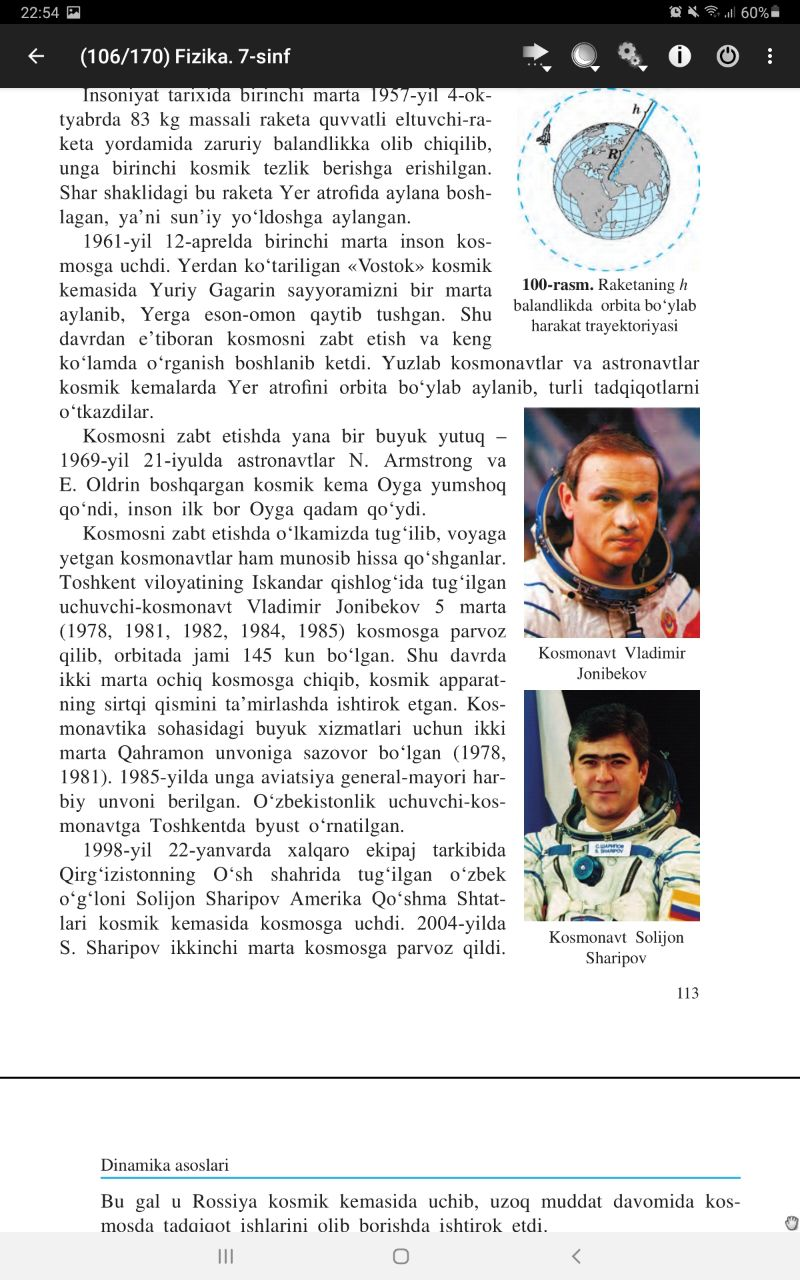 Uchuvchi-kosmonavtga Toshkentda byust o‘rnatilgan.
1985-yilda unga aviatsiya general-mayori harbiy unvoni berilgan.
Kosmonavtika sohasidagi buyuk xizmatlari uchun 
ikki marta Qahramon unvoniga sazovor bo‘lgan.
KOSMOSNING ZABT ETILISHI
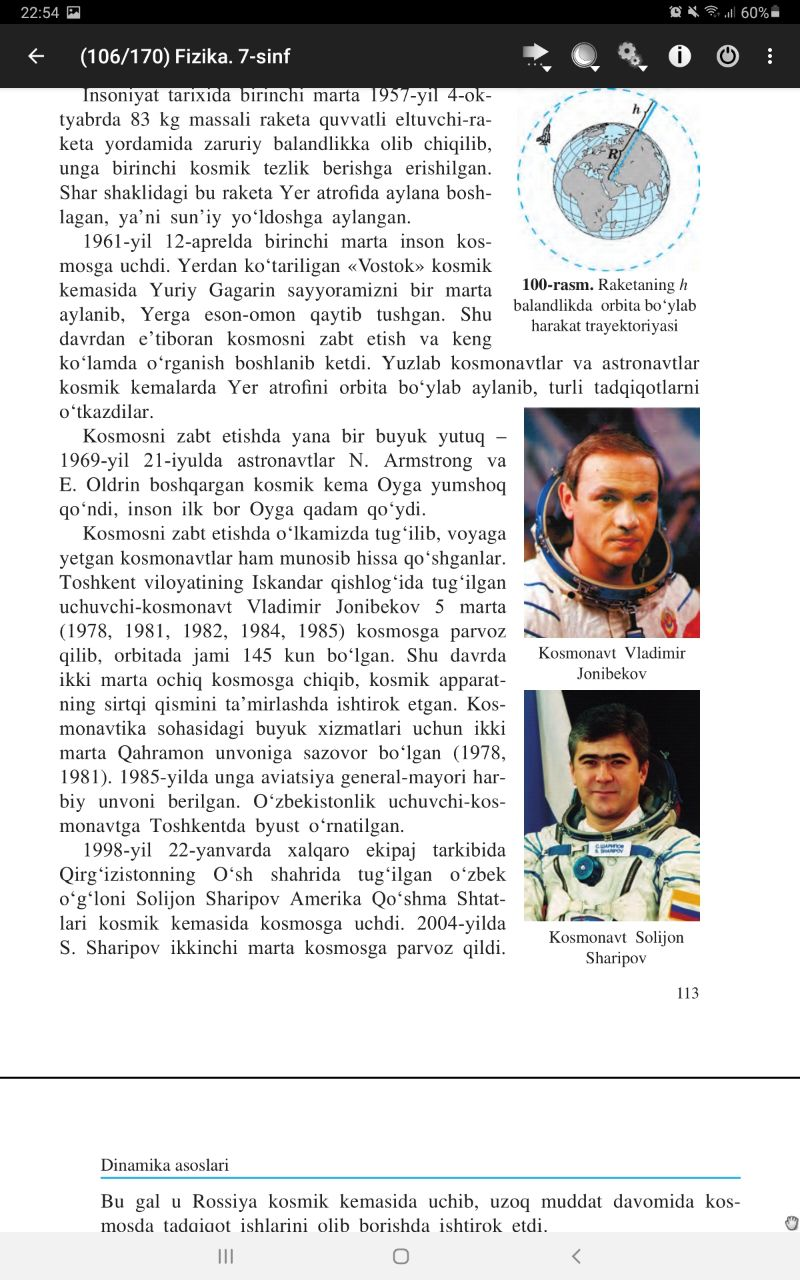 1998-yil 22-yanvarda xalqaro ekipaj tarkibida Qirg‘izistonning O‘sh shahrida tug‘ilgan o‘zbek o‘g‘loni Solijon Sharipov AQSh kosmik kemasida kosmosga uchdi. 
2004-yilda u ikkinchi marta kosmosga parvoz qildi. Bu safar Rosiya kosmik kemasida uchib, uzoq muddat davomida kosmosda tadqiqot ishlarini olib borishda ishtirok etdi.
Kosmonavt Solijon 
Sharipov
KOSMOSNING ZABT ETILISHI
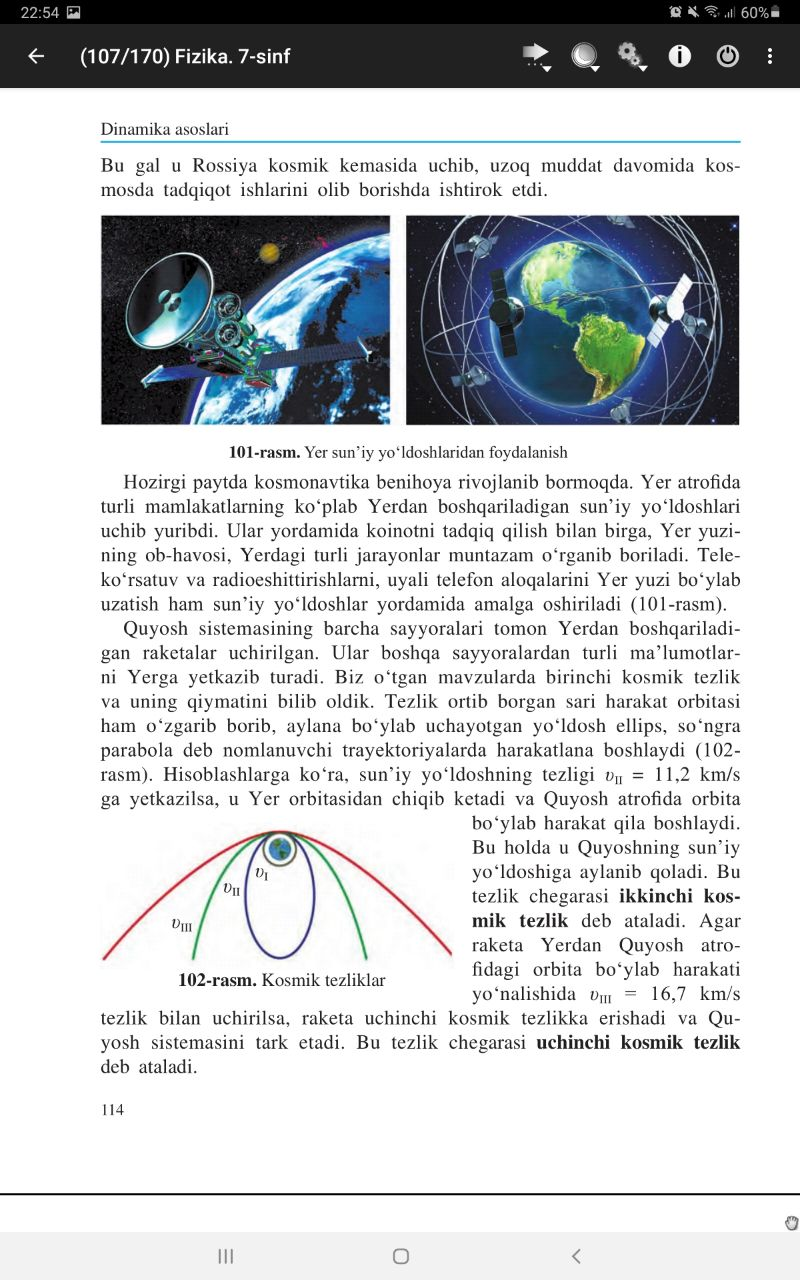 Teleko‘rsatuv va radioeshittirishlarni, uyali telefon aloqalarini Yer yuzi bo‘ylab uzatish ham sun’iy yo‘ldoshlar yordamida amalga oshiriladi.
KOSMOSNING ZABT ETILISHI
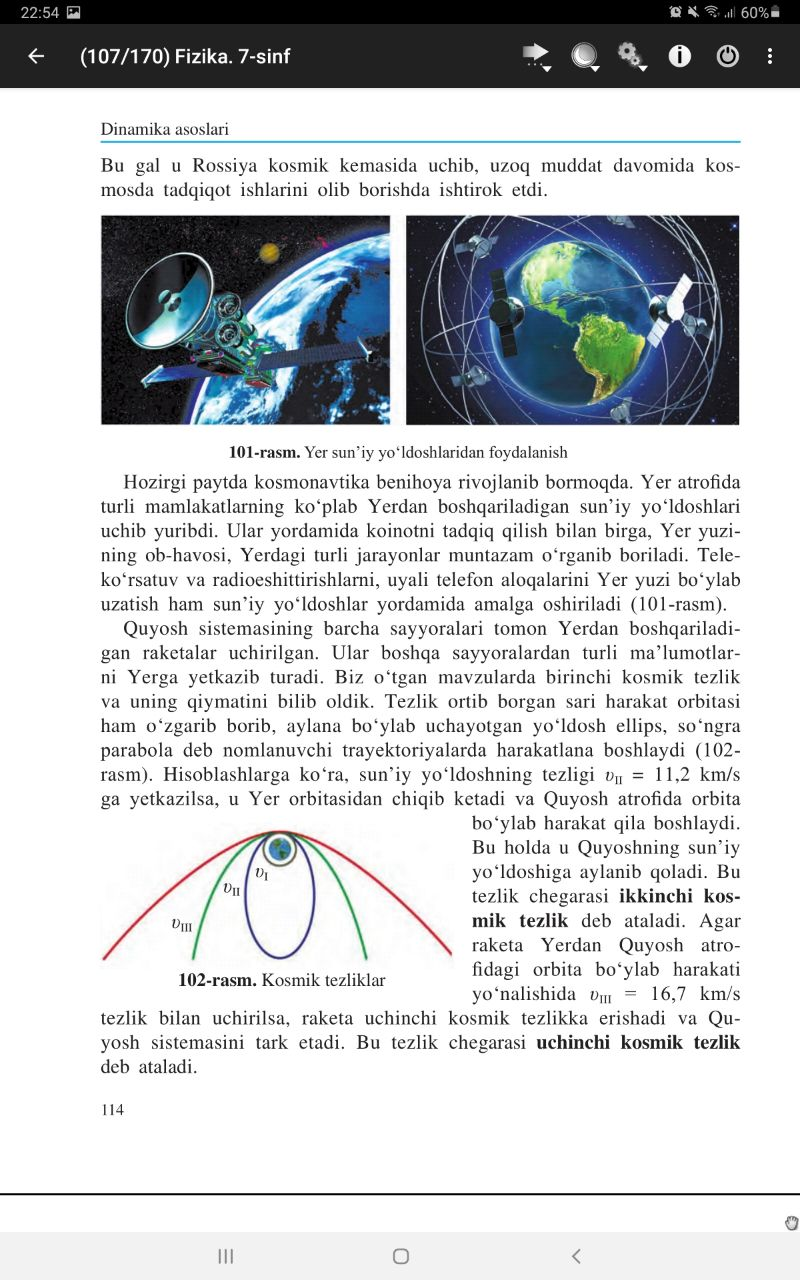 Mustaqil bajarish uchun topshiriqlar:
Mavzu oxiridagi savollarga javob yozing.
22 - mashqning masalalarini yeching.